Connect TI High Speed Converters to Xilinx
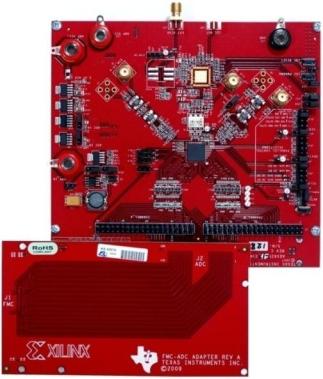 FMC-DAC-Adapter
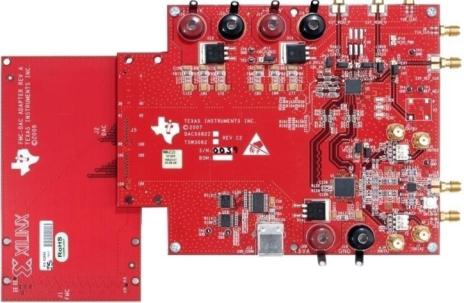 Online Literature 
http://www.ti.com/lit/slab058
FMC-ADC-Adapter